EAL Nexus Resource
© Bell Educational Trust 2020
This resource was originally developed by Alison Fisher and has been adapted for EAL Nexus.
Adaptations to different habitats
Differences between the Arctic and the desertPut the words into the correct boxes
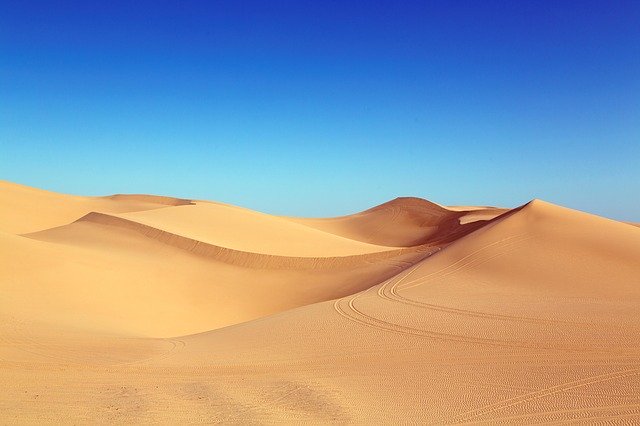 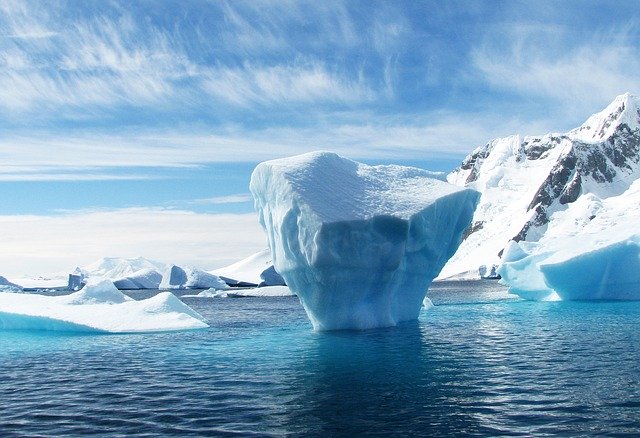 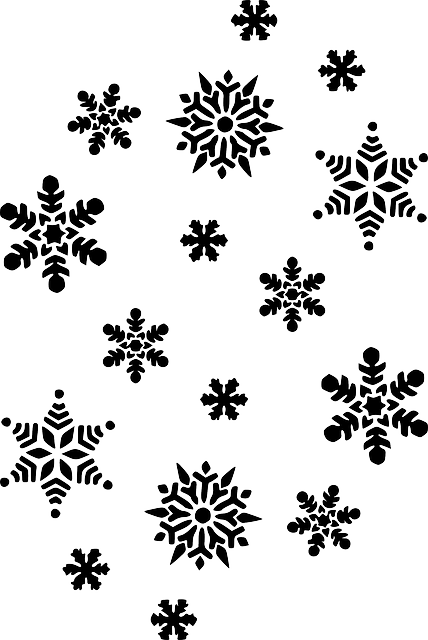 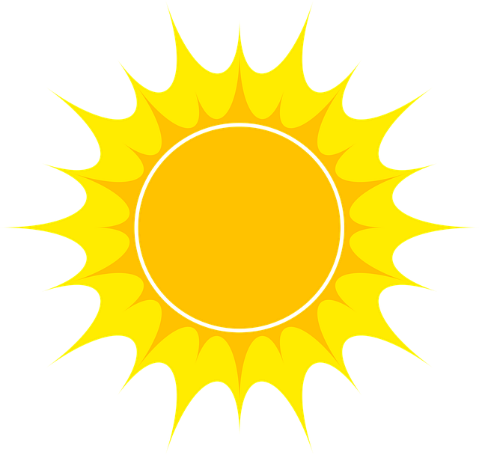 Desert
Arctic
Temperature
Temperature
snowy
hot
cold
dry
sandy
arid
freezing
Other
Other
frosty
scorching
Similarities between the 2 habitatsPut the words in the correct boxes
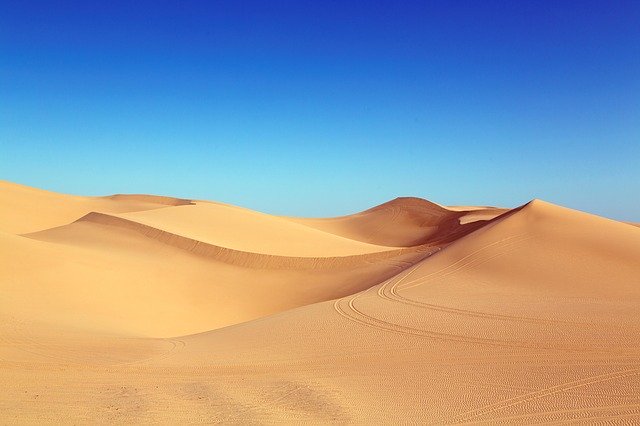 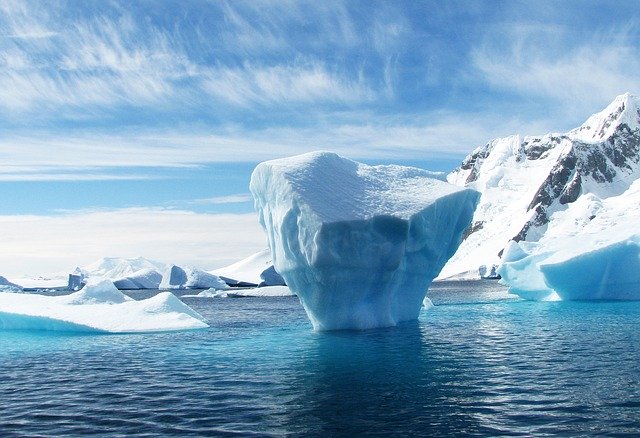 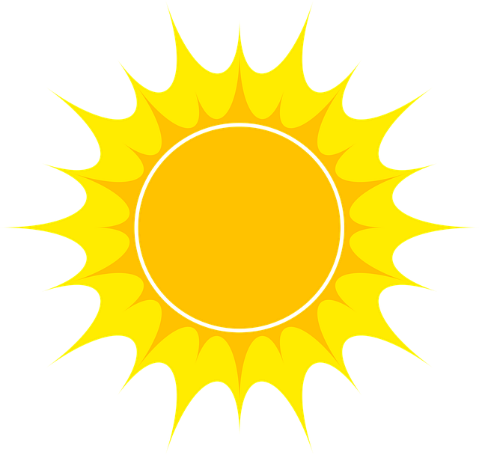 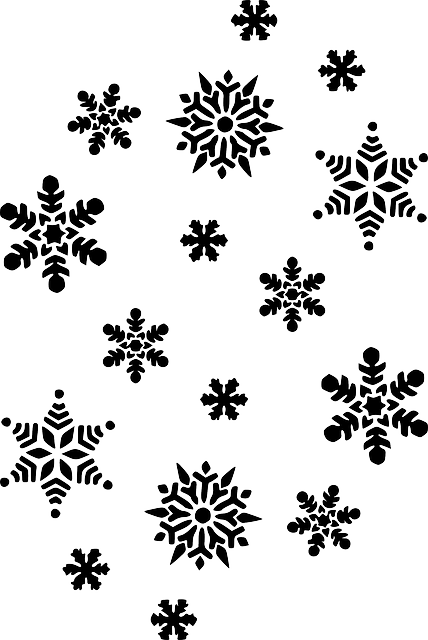 Desert
Arctic
Landscape
Climate
harsh weather
no trees
monotonous
sparse vegetation
extreme temperatures
Match the adaptation to the correct animal
Camel
Polar bear
long eyelashes
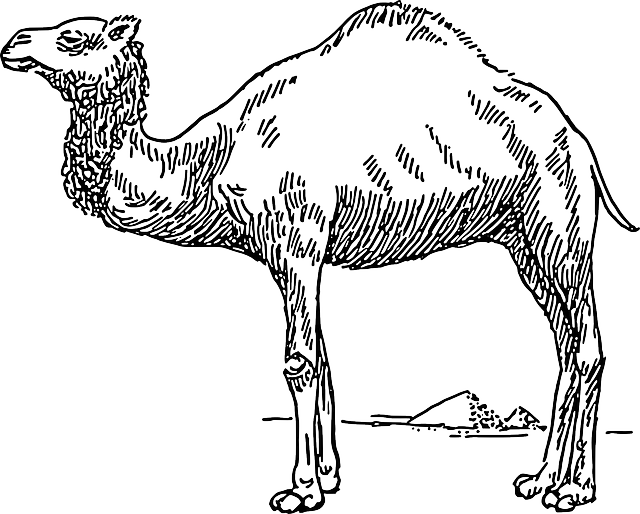 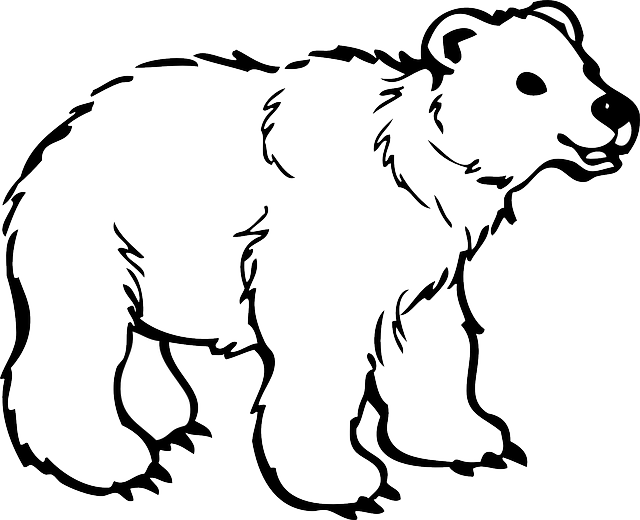 fur covered soles of feet
long legs
brown fur
nostrils can close
transparent fur
stores fat in hump
black skin
covered in blubber (fat)
does not sweat
thick fur
small ears and tail
large feet
Make sentences from the table to explain the adaptations
Some example sentences
A polar bear has small ears and tail to keep it warm.
A camel has nostrils that can close to stop sand hurting it.
A camel has large feet to help it walk on soft ground.
A polar bear has nostrils that can close to stop water going in its nose.
A camel has thick fur to protect it from the sun.
A polar bear has thick fur to keep it warm.
Change the words in bold so that the sentences are true.
extreme
cold
The Arctic and the desert are both               environments. 
The desert is scorching hot. This is                                       the Arctic which is very 
They both have               vegetation.
A camel has thick fur to 
This is                            the polar bear, although a polar bear needs the fur to keep warm.
Camels and polar bears are                 the same because they have big feet which they need to help them walk on soft ground.
the same as
different from/unlike
cold
hot.
a lot of
sparse
keep it warm.
protect it from the sun
different from
the same as
not
also/both
protect it from the sun
sparse
also/both
cold
extreme
the same as
different from/unlike
Change the words in bold so that the sentences are true - answers.
The Arctic and the desert are both extreme environments. 
The desert is scorching hot. This is different from/unlike                                      the Arctic which is very cold. 
They both have sparse vegetation.
A camel has thick fur to protect it from the sun. 
This is the same as the polar bear, although a polar bear needs the fur to keep warm.
Camels and polar bears are also/both the same because they have big feet which they need to help them walk on soft ground.
Check your work
Appendix – Images in this resource
1. Iceberg - Antarctica
No description (https://pixabay.com/photos/iceberg-antarctica-polar-blue-ice-404966/) 
By 358611 (https://pixabay.com/users/358611-358611/)
Available under Pixabay License. For more information see https://pixabay.com/service/license/.

2. Camel - Pyramid
No description (https://pixabay.com/vectors/camel-pyramid-travel-hump-desert-48307/) 
By Clker-Free-Vector-Images (https://pixabay.com/users/clker-free-vector-images-3736/)
Available under Pixabay License. For more information see https://pixabay.com/service/license/.

3. Desert - Dunes
No description (https://pixabay.com/photos/desert-dunes-algodones-dunes-1654439/) 
By Falkenpost (https://pixabay.com/users/falkenpost-1987955/)
Available under Pixabay License. For more information see https://pixabay.com/service/license/.

4. Bear - Cub
No description (https://pixabay.com/vectors/bear-cub-animal-fur-polar-baby-30787/) 
By Clker-Free-Vector-Images (https://pixabay.com/users/clker-free-vector-images-3736/)
Available under Pixabay License. For more information see https://pixabay.com/service/license/.

5. Snowflake - Christmas
No description (https://pixabay.com/vectors/snowflake-christmas-winter-flake-29366/) 
By Clker-Free-Vector-Images (https://pixabay.com/users/clker-free-vector-images-3736/)
Available under Pixabay License. For more information see https://pixabay.com/service/license/.
© Bell Educational Trust 2020
This resource was originally developed by Alison Fisher and has been adapted for EAL Nexus.
6. Sun - Astro
No description (https://pixabay.com/illustrations/sun-astro-vector-ray-lights-1789653/) 
By DavidRockDesign (https://pixabay.com/users/davidrockdesign-2595351/)
Available under Pixabay License. For more information see https://pixabay.com/service/license/.
© Bell Educational Trust 2020
This resource was originally developed by Alison Fisher and has been adapted for EAL Nexus.